Internationale migraties
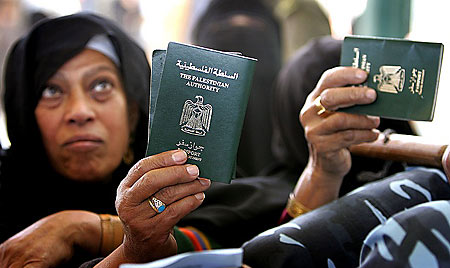 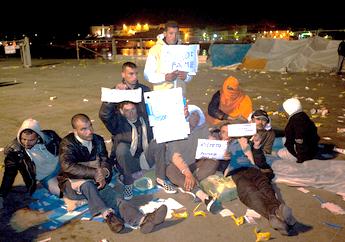 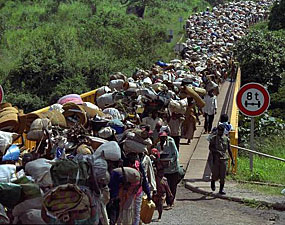 1. Waarom migreren mensen ?
Simpel gezegd migreren mensen omdat ze elders zoeken wat ze thuis niet kunnen vinden. 

Een belangrijke reden voor het ontstaan van migraties zijn de verschillen tussen gebieden. 

De belangrijkste zijn de economische, sociale en politieke verschillen.
Veel migranten zijn afkomstig van landen die op economisch, sociaal of politiek vlak moeilijkheden kennen.
De conventie van Genève : 
Het verdrag van de VN uit 1951 dat vastlegt wie een politiek vluchteling is.
Een (politieke) vluchteling : 
Iemand die een gegronde angst heeft dat hij of zij in eigen land zal vervolgd worden vanwege geloof, ras, politieke overtuiging,…en die (tijdelijk) bescherming zoekt in een ander land.
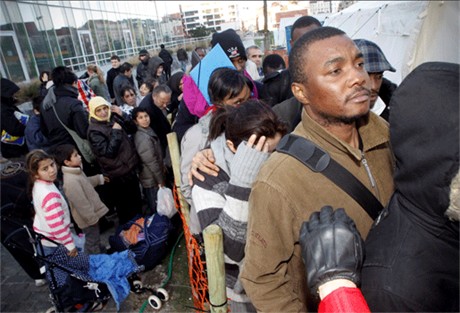 Een economische vluchteling :
Iemand die op de vlucht is voor armoede of honger. Deze mensen kunnen geen aanspraak maken op het statuut van vluchteling en mogen dus niet blijven!
Asielzoeker :
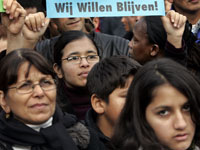 Elke persoon die in een ander land asiel aanvraagt. Een synoniem voor een kandidaat-vluchteling.
Een migrant : 
Algemene naam voor iemand die naar een ander land trekt om zich daar te vestigen.
Uitgeprocedeerden :
Mensen van wie de asielaanvraag is afgewezen. Ze moeten dan het land verlaten.
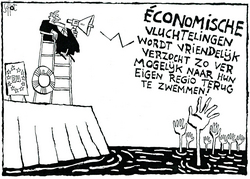 Illegalen :
Iemand die zonder geldige papieren op het grondgebied van een ander land verblijft.
Mensen waarvan hun asielaanvraag werd afgewezen verlaten het land vaak niet en verblijven er dan illegaal.
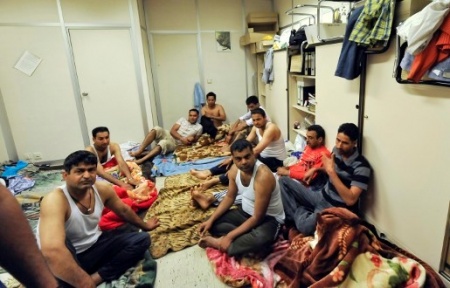 2. Cijfers en stromen
Bij het begin van de 21e eeuw schat men het aantal migranten wereldwijd op 175 miljoen mensen. Dat betekent dat ……………% van de wereldbevolking internationale migranten zijn.
2,5
1 op 40 mensen is een migrant !
Evolutie van het aantal migranten ?
De laatste 40 jaar is het aantal internationale migranten meer dan verdubbeld !
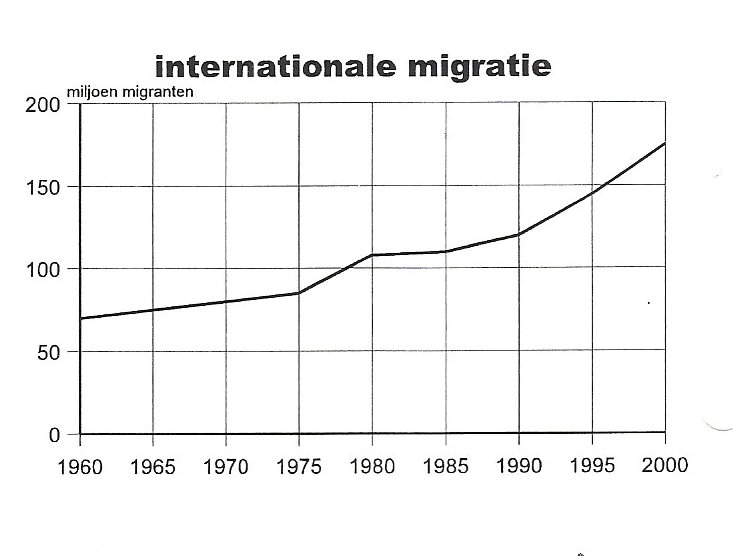 Belangrijkste migratiestromen?
Van de ontwikkelingslanden in Azië, Afrika en Lat.-Amerika

naar de rijke Westerse landen in Europa en Noord-Amerika
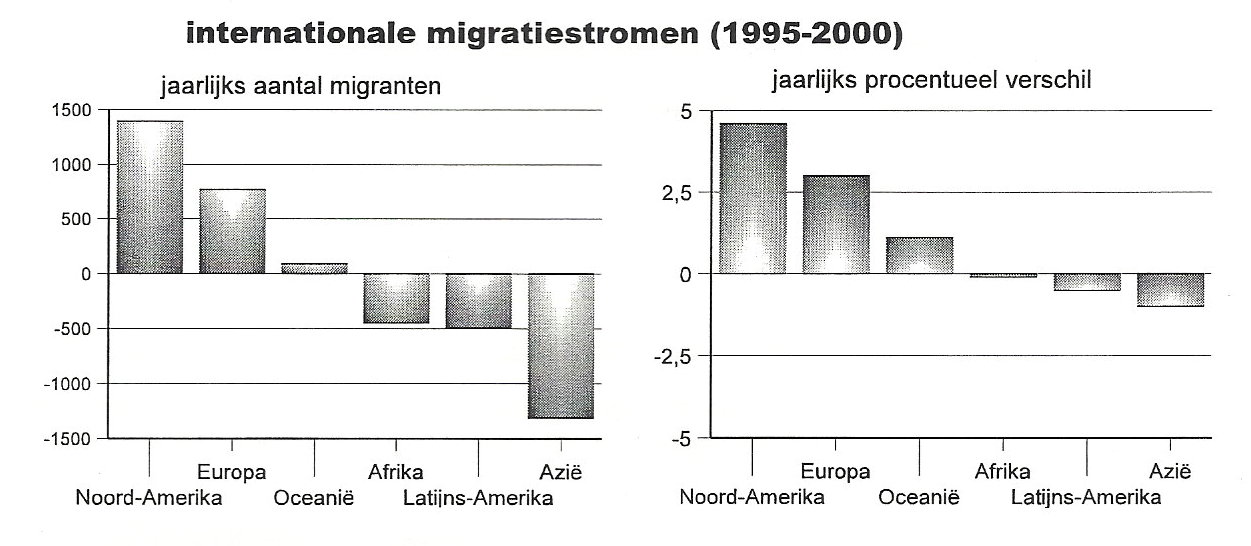 En in België ?
In de tweede helft van de 20e eeuw was er een tekort aan arbeidskrachten in de industrielanden. Zo kwamen in België eerst Italiaanse, later ook Spaanse, Turkse en Marokkaanse arbeiders.
In welke sectoren werden ze tewerkgesteld?
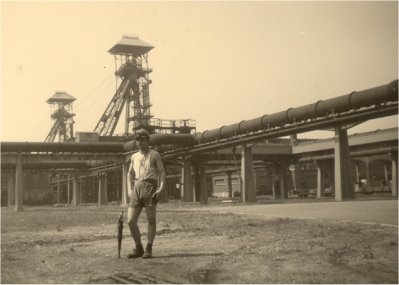 Vooral in de steenkoolmijnen, staalindustrie en bouwsector
Migratiestop in België in de jaren ’70 door de economische crisis!
Waarom bleef het aantal vreemdelingen in België hierna nog steeds toenemen?
In de jaren 70 :
Gezinsherenigingen van Turkse, Italiaanse, Marokkaanse,… gastarbeiders. Ze mochten vrouw en kinderen laten overkomen.
In de jaren 80 :
Toename van tweede en derde generatie migranten die in België geboren worden.
In de jaren 90 en begin 21e eeuw:
- Sterke toename van het aantal asielaanvragen

- Meer en meer instroom van Oost-Europeanen
Actuele cijfers
Meer dan 20% van de Belgen heeft allochtone roots.

Vooral de steden scoren hoog: in Brussel 67%, in Luik 47%, in Charleroi 41%, in Antwerpen 40 %, in Gent 25 %.
3. Oorzaken van migratie
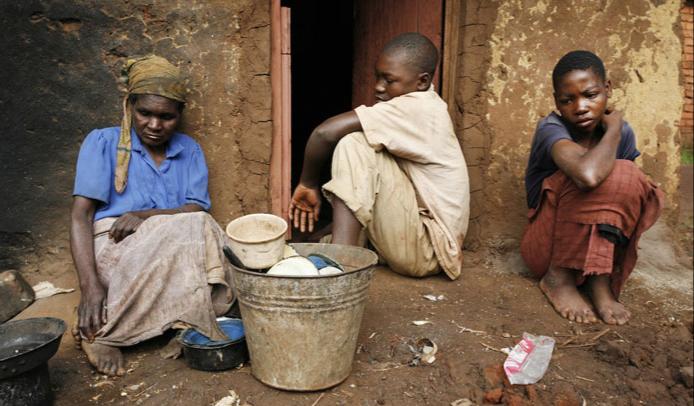 Economische factor:
PUSH :
ECONOMISCH ARM
PULL :
ECONOMISCH RIJK
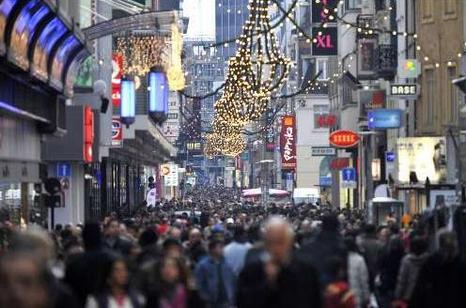 Demografische factor :
TEVEEL AAN JONGE ARBEIDSKRACHTEN
PUSH :
VEROUDERDE BEVOLKING MET TEKORT AAN ARBEIDSKRACHTEN
PULL :
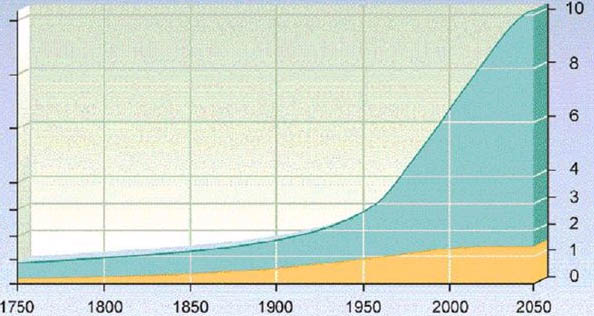 Bevolkingsgroei
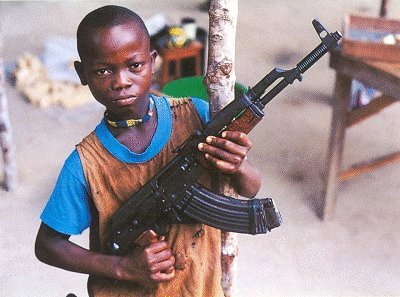 Politieke factor :
PUSH :
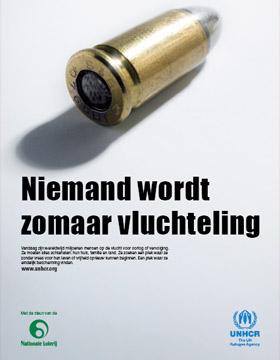 POLITIEKE ONSTABILITEIT / OORLOGEN / DICTATUUR
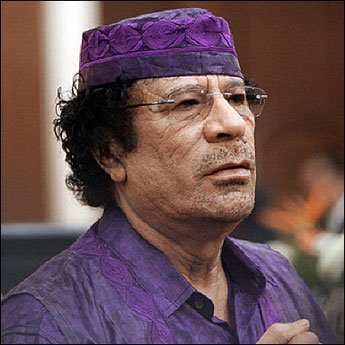 PULL :
POLITIEKE STABILITEIT / DEMOCRATIE
Fysische factor :
VERSTORING MILIEU EN LEEFOMGEVING
PUSH :
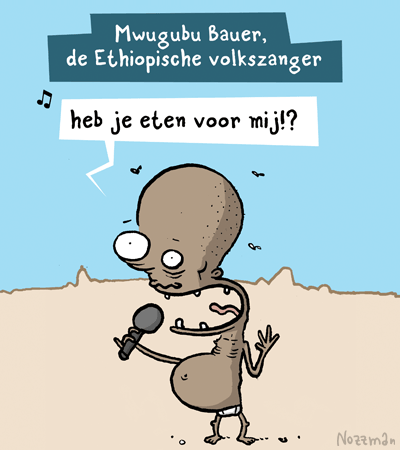 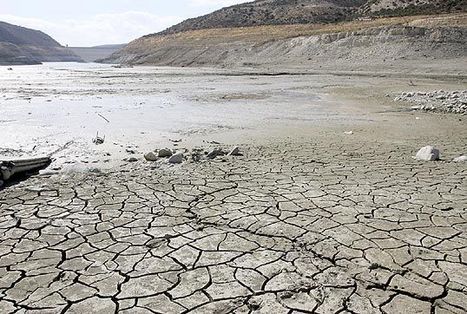 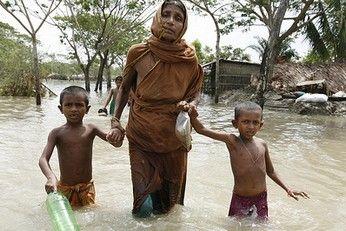 4. Gevolgen van migratie
a) Industrielanden worden multicultureel
Welke spanningen brengt de concentratie van vreemdelingen in de grootsteden met zich mee?
Migranten vormen vaak een aparte bevolkingsgroep met een eigen cultuur die soms botst met deze van de autochtone bevolking. 
Het ‘samenhokken’ in steden zal de wil om te integreren en om de taal aan te leren vaak verminderen!
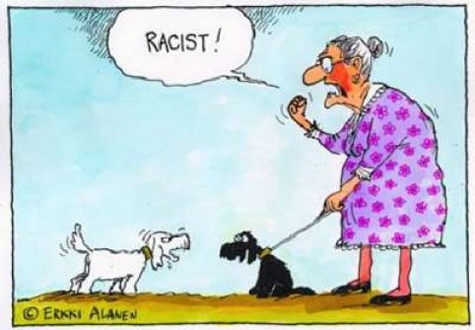 b) Vlucht van hooggeschoolden uit de arme
    landen
Brain drain ?
Enkel goed opgeleide personen uit de derde wereldlanden weghalen om de welvaart in de Westerse landen in stand te houden, hypothekeert de ontwikkeling van de ontwikkelingslanden.
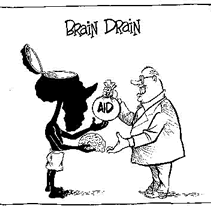 c) Verandering van de leeftijdsstructuur in de 
    industrielanden
Toestroom van jonge migranten zorgt voor een verjonging van de bevolking in de industrielanden.
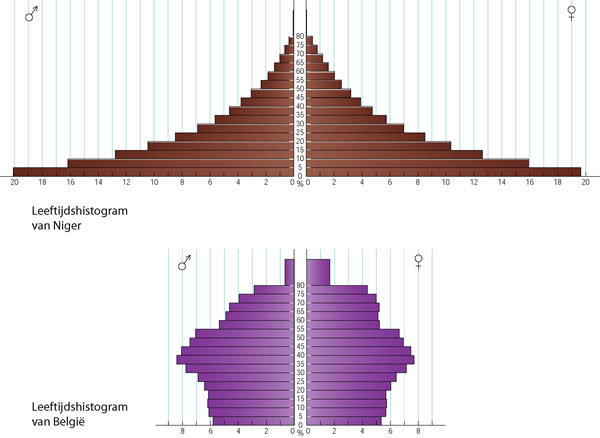 Negatieve gevolgen van vergrijzing ?
Binnen enkele decennia zal er een groot tekort zijn aan jonge werkkrachten.

Pensioenproblemen

Extra uitgaven voor opvang en zorg voor bejaarden
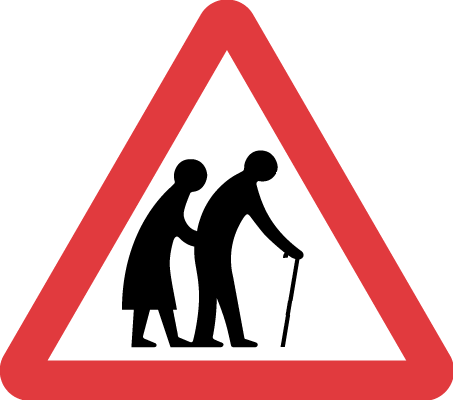 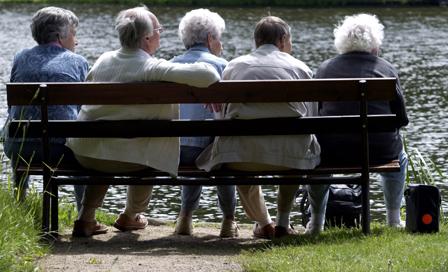